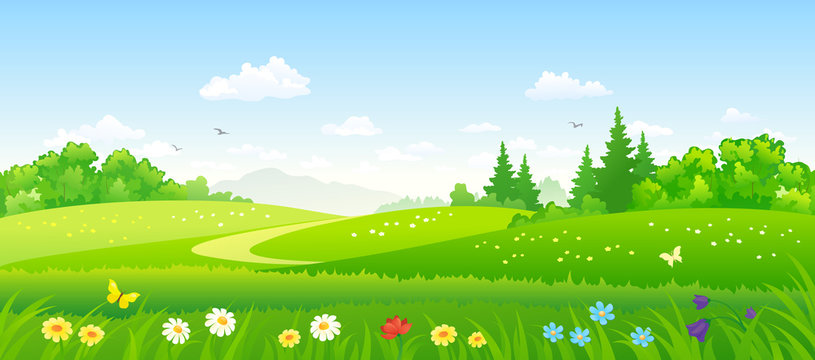 NHIỆT LIỆT CHÀO MỪNG QUÝ THẦY CÔ GIÁO ĐẾN DỰ GIỜ LỚP 2D
Tiếng ViệtĐỌC: KHI TRANG SÁCH MỞ RA
(Tiết 2)
Giáo viên : Bùi Thị Vân
SN	       : 1974
Trường    : Tiểu học An Tiến
Khởi Động
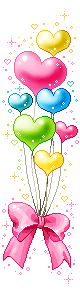 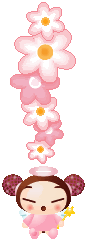 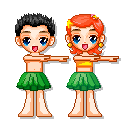 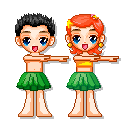 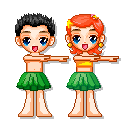 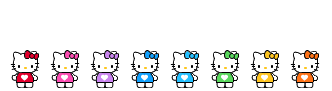 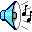 Khởi động
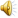 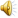 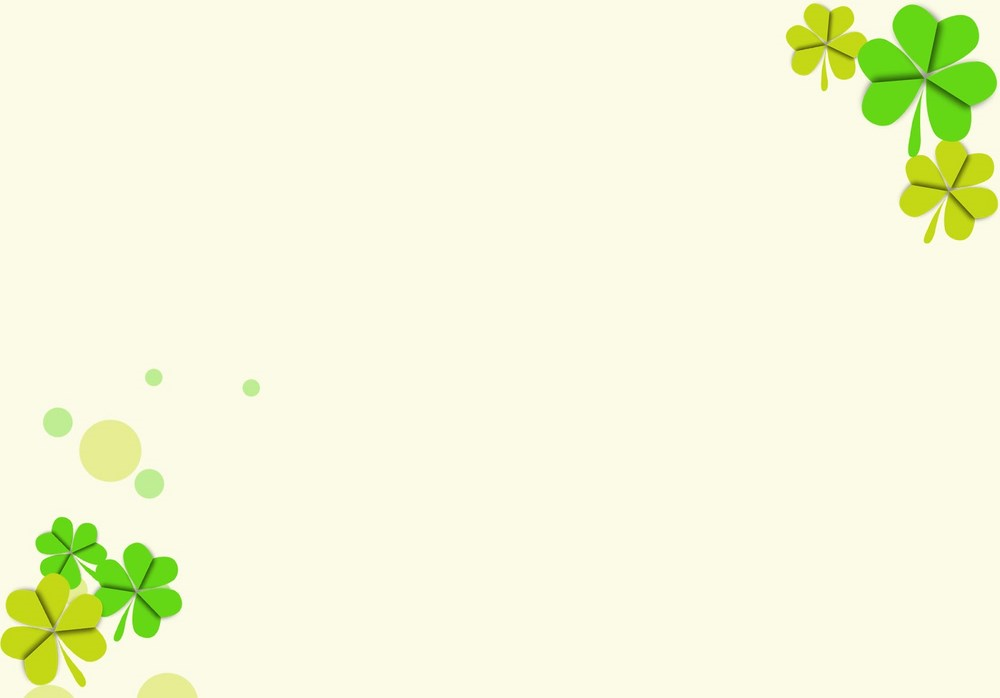 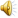 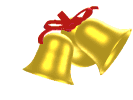 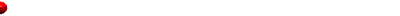 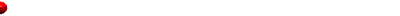 RUNG CHUÔNG VÀNG
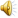 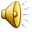 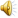 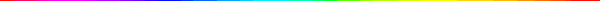 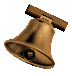 RUNG CHUÔNG VÀNG
Cách chơi:
	Hãy chọn đáp án ghi câu trả lời đúng nội dung  câu hỏi vào bảng con trong thời gian 5 giây.
	Khi xem đáp án, mỗi bạn tự ghi 5 điểm cho mỗi phần nếu đúng; 0 điểm cho mỗi phần nếu sai.
	Sau 4 câu trả lời sẽ tính tổng điểm. Chúng ta sẽ chọn ra được những bạn đạt điểm cao.
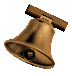 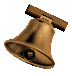 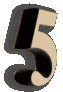 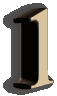 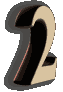 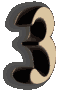 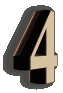 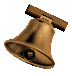 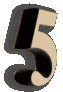 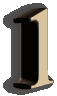 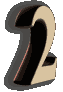 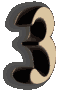 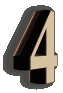 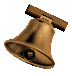 Luật chơi: 
	Hết thời gian mà không giơ bảng hoặc chưa hết thời gian mà đã giơ bảng thì không được tính điểm.
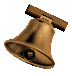 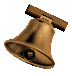 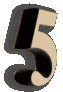 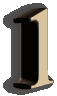 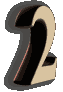 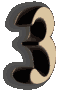 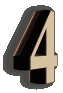 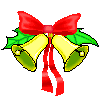 RUNGCHUÔNG VÀNG
Hết giờ
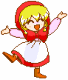 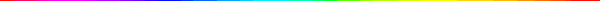 Sắp xếp các sự vật sau theo thứ tự đươc nhắc 
đến trong khổ thơ đầu? 
    a. cánh chim     c. người lớn
    b. cỏ dại            d. trẻ con
Câu 1
2
5
0
1
3
4
a     -     d      -      b    -     c
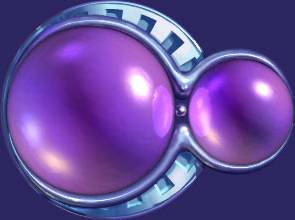 A
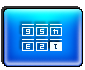 b     -     a     -     d     -     c
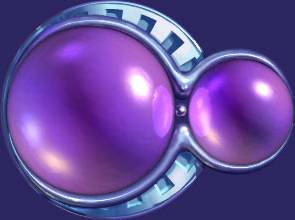 B
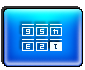 c    -     b     -      a     -      d
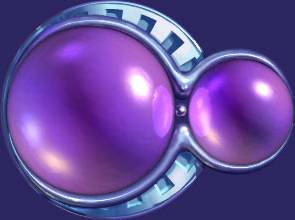 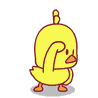 c
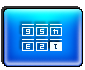 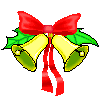 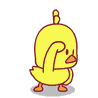 Hết giờ
RUNG CHUÔNG VÀNG
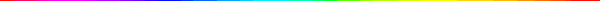 Ở khổ thơ thứ hai và thứ ba, bạn nhỏ thấy 
những gì trong trang sách?
Câu 2
cánh buồm, rừng, gió, lửa, ao, giấy
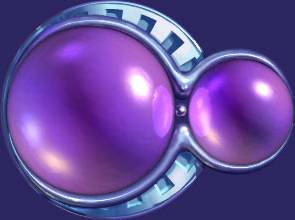 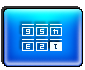 A
biển, cánh buồm, rừng, lửa, sách
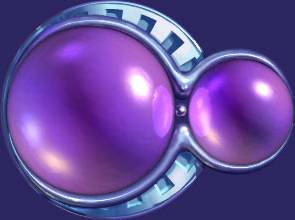 2
B
0
1
3
4
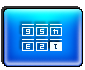 5
biển, cánh buồm, rừng, gió, lửa, ao
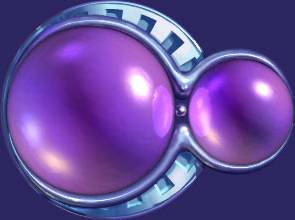 C
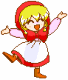 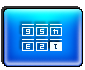 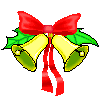 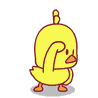 Hết giờ
RUNG CHUÔNG VÀNG
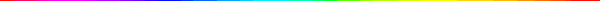 Theo em, khổ thơ cuối ý nói gì?
Câu 3
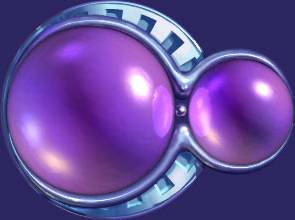 Trong trang sách có tiếng sóng 
 vỗ.
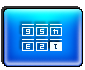 A
Trong trang sách có mây trời 
 đang bay.
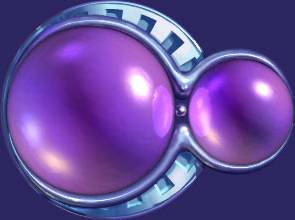 2
B
0
1
3
4
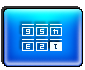 5
Trong trang sách có nhiều điều 
thú vị về cuộc sống.
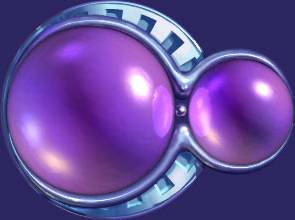 C
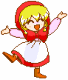 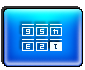 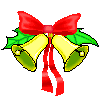 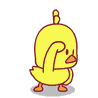 Hết giờ
RUNG CHUÔNG VÀNG
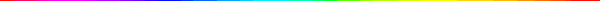 Tìm những tiếng có vần giống nhau 
ở cuối mỗi dòng thơ?
Câu 4
lại – dại / đâu – sâu / gì - đi
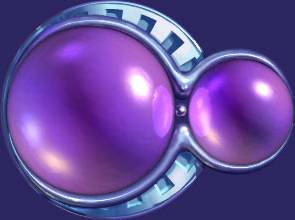 2
5
0
1
3
4
A
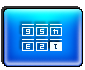 lại – lớn / biển – buồm
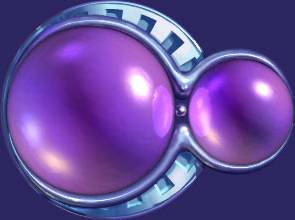 B
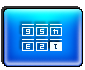 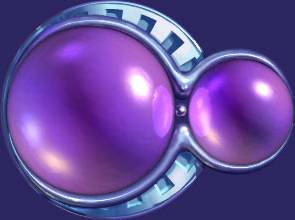 đâu – sâu / gì - đi
c
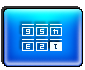 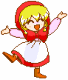 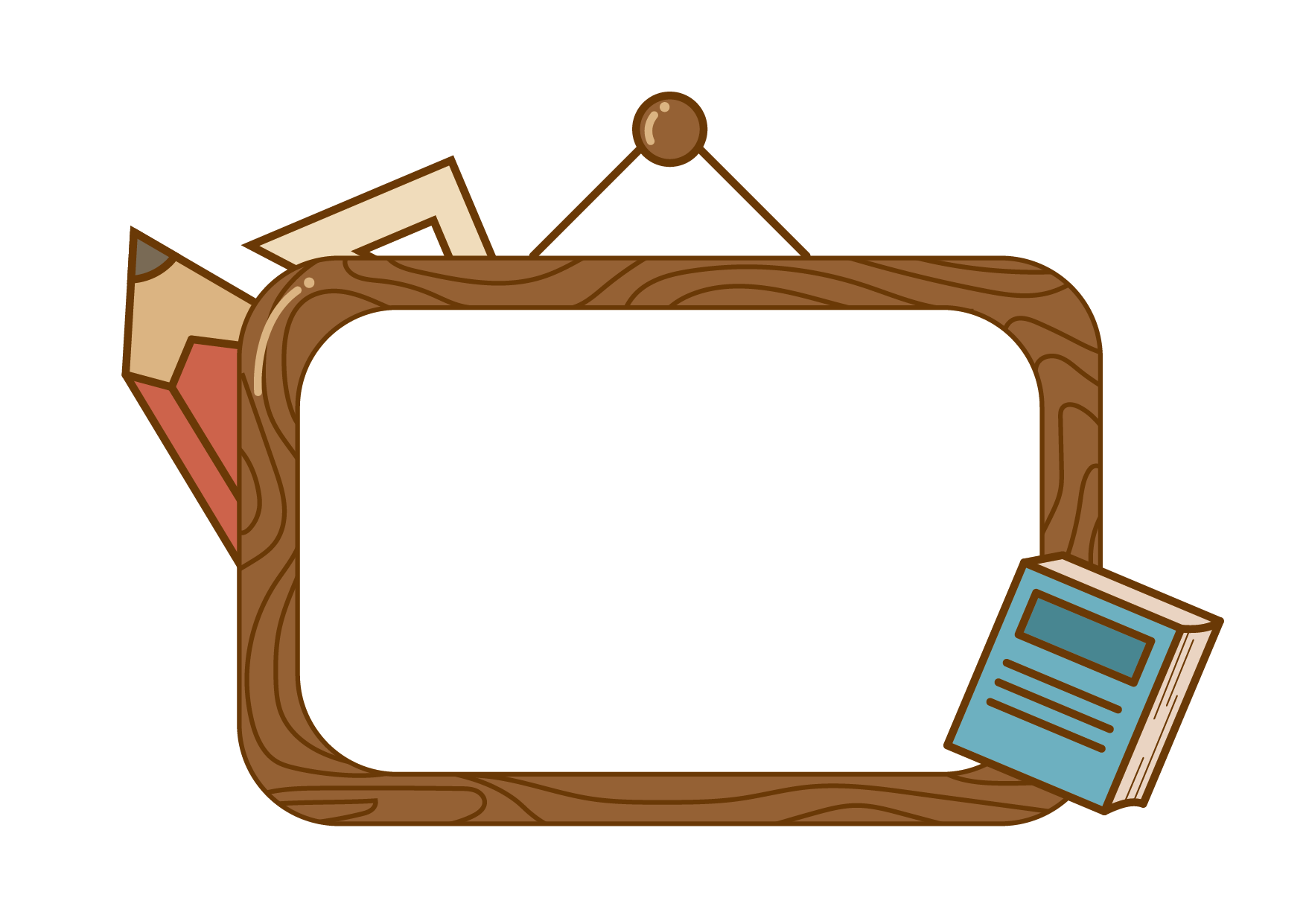 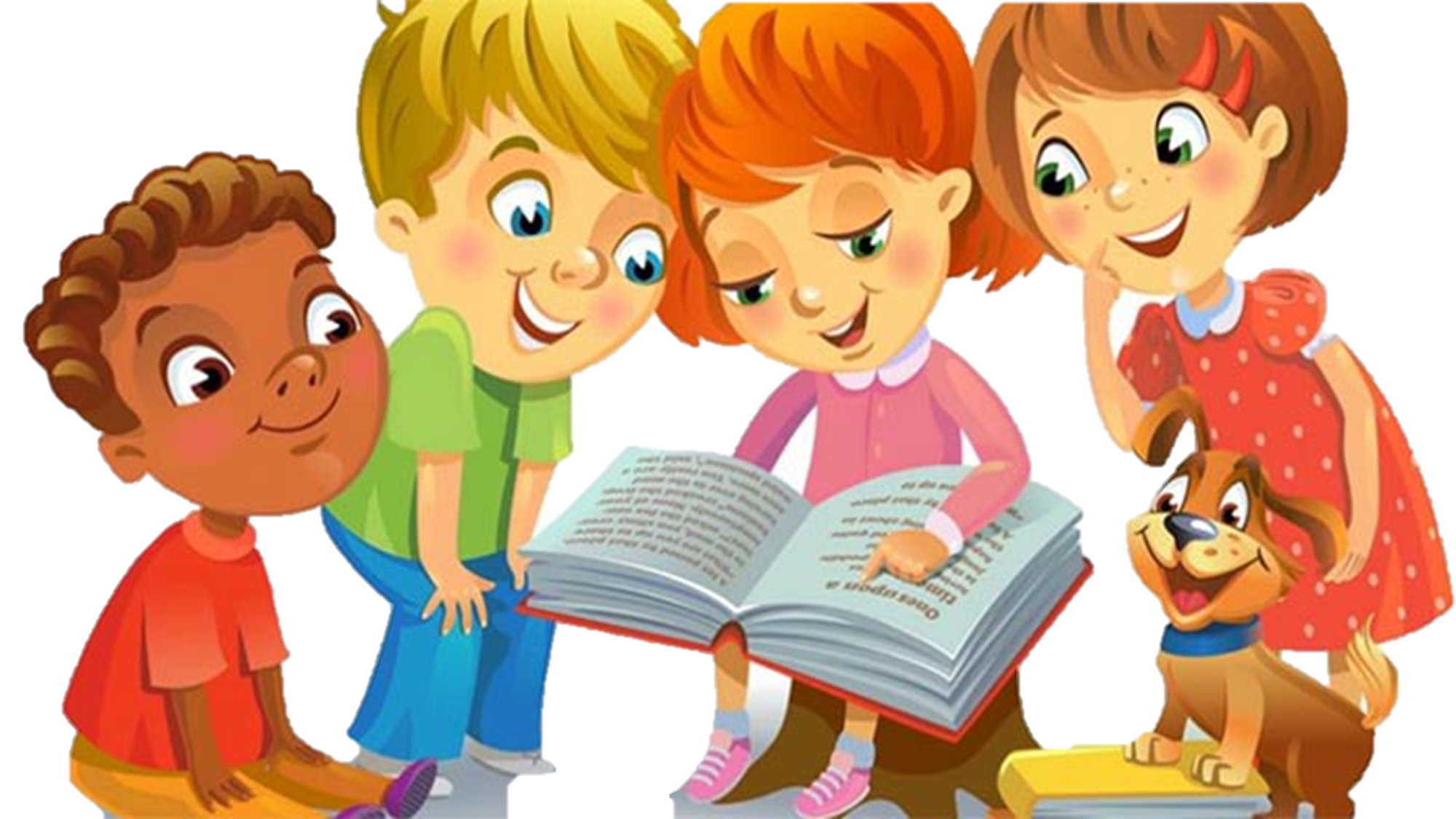 LUYỆN ĐỌC LẠI
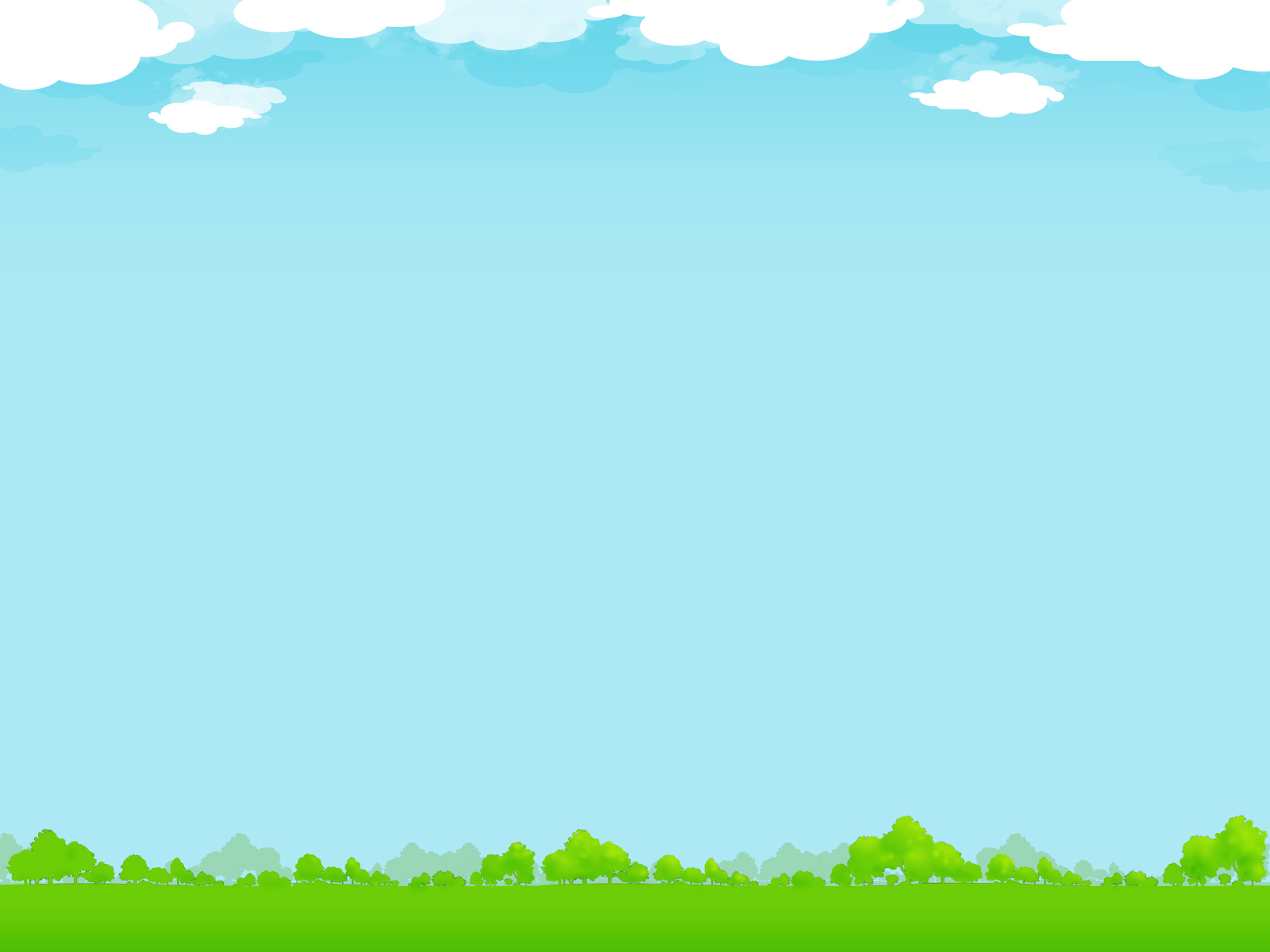 4. Luyện tập theo văn bản
Câu 1.Tìm các từ ngữ chỉ sự vật trong khổ thơ thứ 2 hoặc thứ 3.
Yêu cầu thảo luận nhóm:
- Đọc lại khổ thơ thứ hai và khổ thơ thứ ba. 
     - Tìm từ chỉ sự vật( có thể gạch chân từ tìm được )
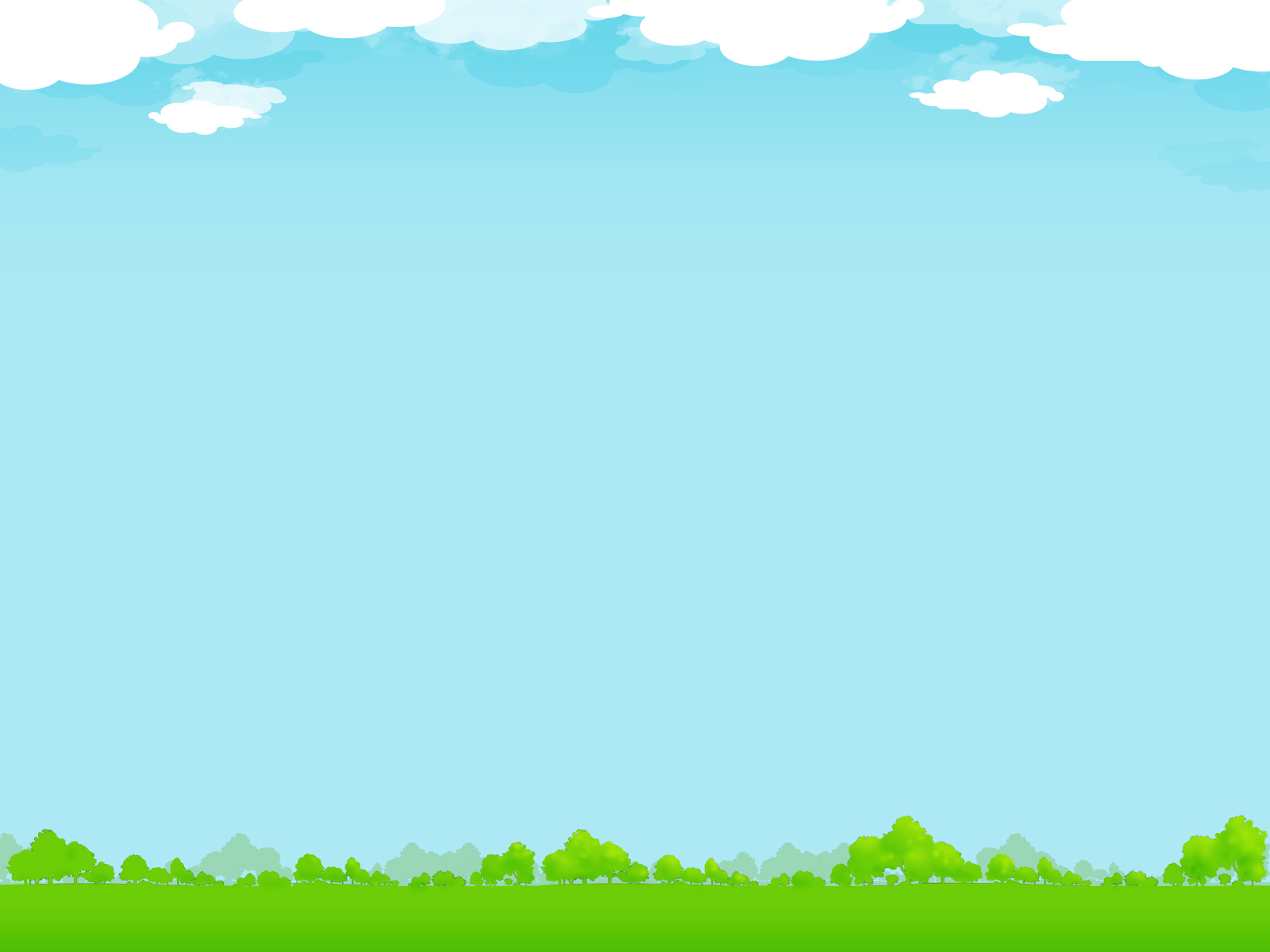 - Các từ ngữ chỉ sự vật trong khổ thơ thứ 2 hoặc thứ 3: trang sách,   biển, cánh buồm, rừng, gió, lửa, 
giấy, ao.
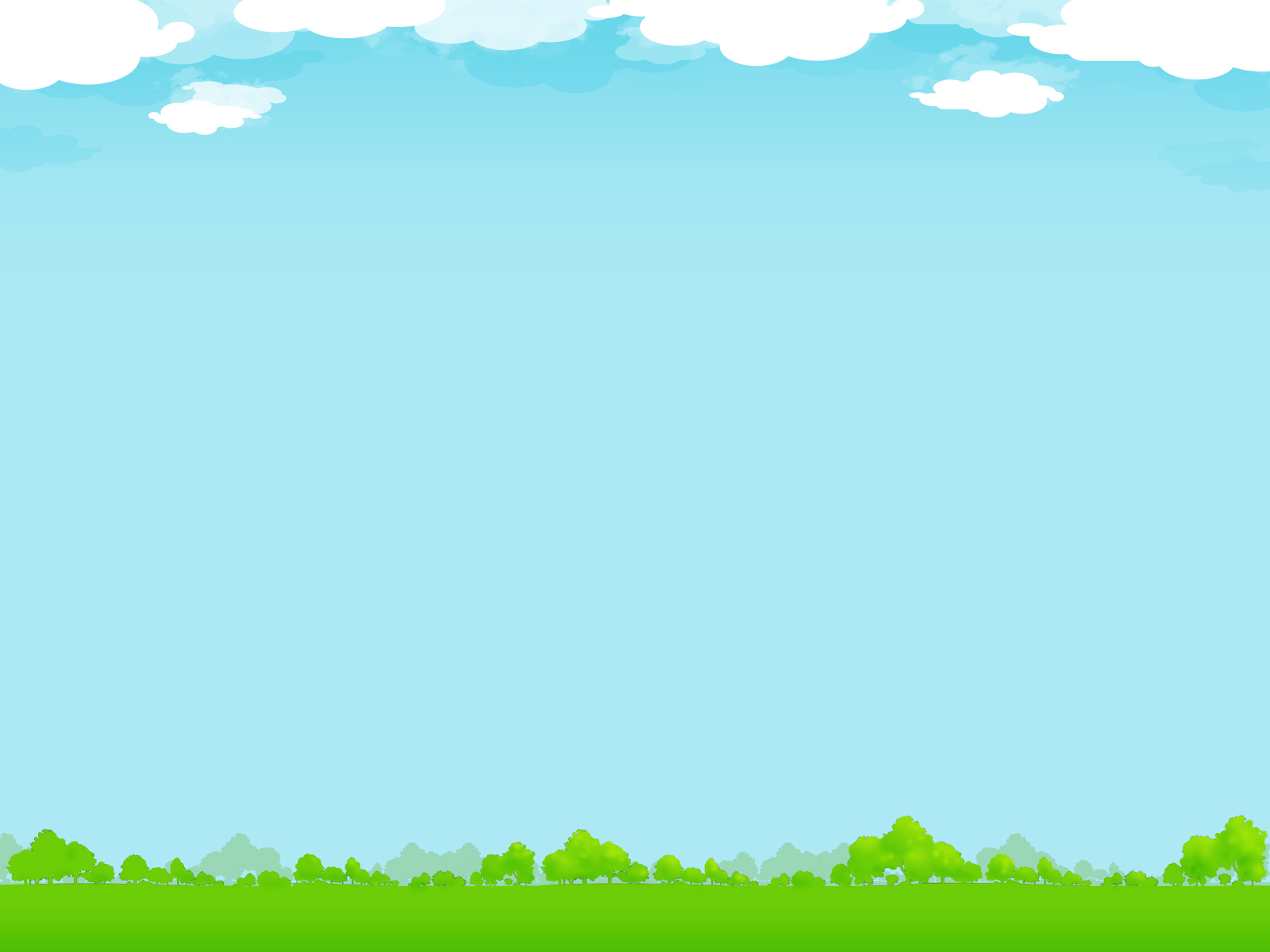 Câu 2: Đặt một câu về một 
cuốn truyện.
Nội dung: Trong mỗi trang sách chứa đựng rất nhiều tri thức và những điều lí thú về cuộc sống.
CẢM ƠN CÁC THẦY CÔ ĐÃ LẮNG NGHE!